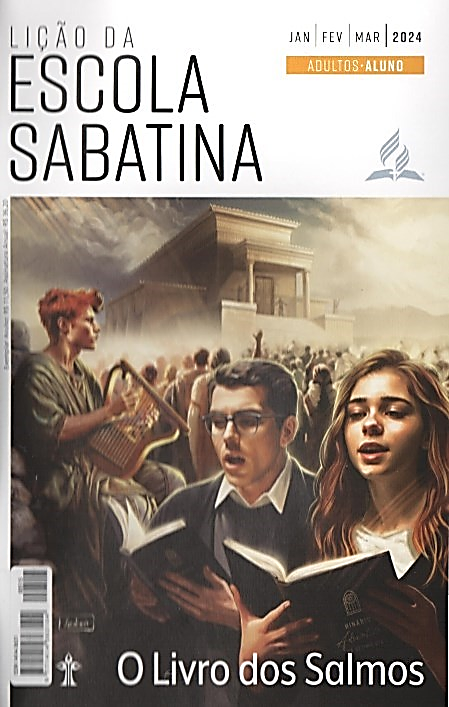 Adoração para toda a vida
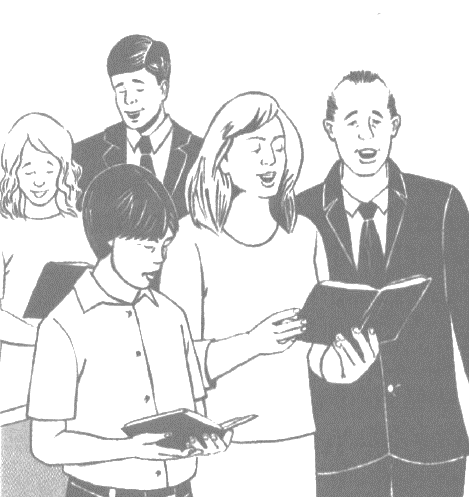 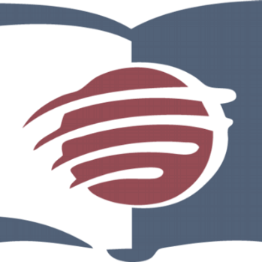 LIÇÃO 12
VERSO PARA MEMORIZAR: "Cantarei ao Senhor enquanto eu viver; cantarei louvores ao meu Deus durante a minha vida” (Sl 104:33).
12
LEITURAS DA SEMANA: Sl 134; Is 42:10-12; Ap 14:3; Sl 15; 101:1-3; 96; Ap 14:6-12; Jo 4:23,24
design Neemias Lima
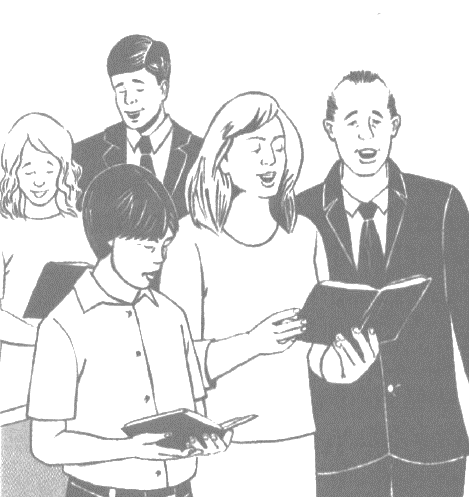 INTRODUÇÃO
Sábado
LIÇÃO 12
- Em Salmos, Israel não é simplesmente uma nação, mas uma “grande congregação” (SI 22:22, 25; 35:18). Isso revela o chamado principal de Israel para louvar a Deus e dar testemunho Dele a outras nações, pois o Senhor quer que o mundo todo se una ao Seu povo em adoração. O povo do Senhor é identificado como os justos, que adoram o Senhor e cuja esperança está Nele e em Seu amor. Louvar ao Senhor na congregação é considerada a forma ideal de adoração.
Isso não significa que a oração e o louvor do indivíduo em Israel assumissem um significado secundário. A adoração do indivíduo a Deus alimenta com louvor renovado a adoração em comunidade (SI 22:22,25). Por sua vez, a adoração individual desenvolve todo o seu potencial no relacionamento com a comunidade de adoradores, também chamada de “assembleia dos justos”  (SI 111:1, ACF).
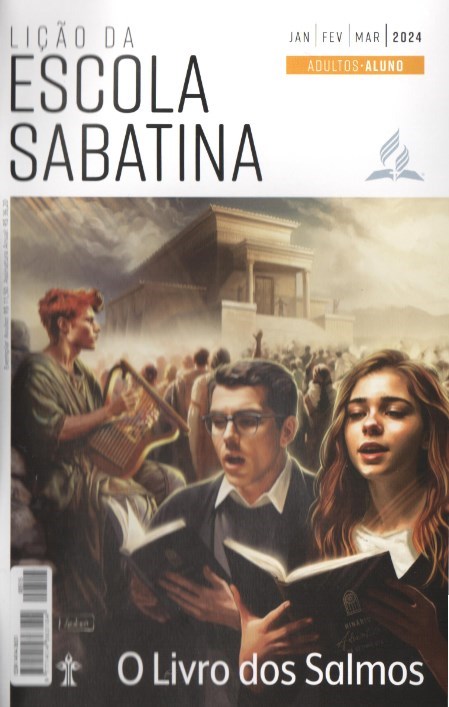 LEITURAS DA SEMANA: Sl 134; Is 42:10-12; Ap 14:3; Sl 15; 101:1-3; 96; Ap 14:6-12; Jo 4:23,24
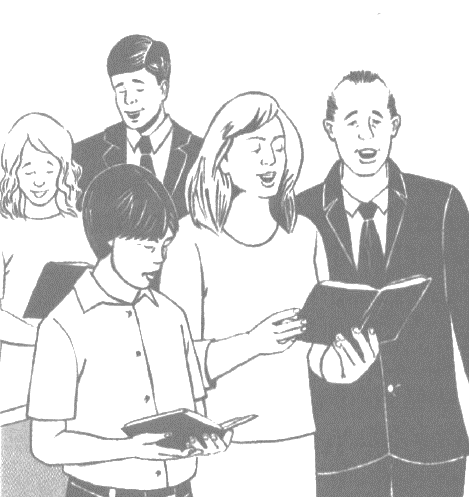 Levante as mãos no santuário
Domingo
PERGUNTAS:
LIÇÃO 12
1. Leia o Salmo 134. Onde se oferece adoração nesse contexto? Qual é o resultado da adoração ao Senhor?

2. De que maneira os salmos retratam os adoradores? SI 18:1; 36:1; 113:1; 134:1,2; 135:1, 2







No NT, todos temos um papel sacerdotal, visto que somos chamados a levar as boas- novas do evangelho ao mundo. Quais são as maneiras mais eficazes de se fazer isso?
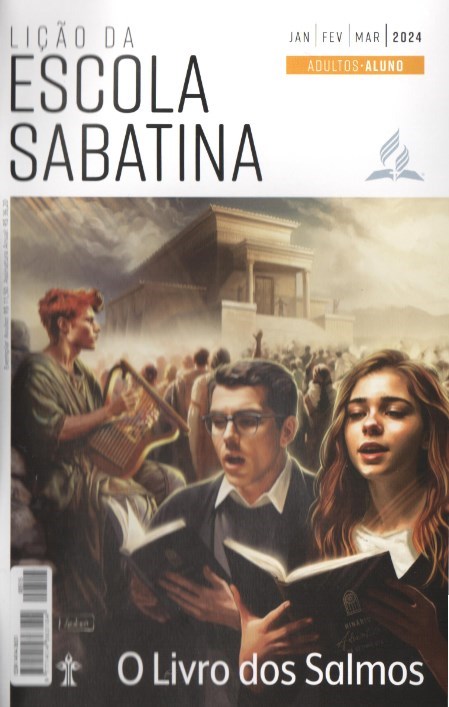 LEITURAS DA SEMANA: Sl 134; Is 42:10-12; Ap 14:3; Sl 15; 101:1-3; 96; Ap 14:6-12; Jo 4:23,24
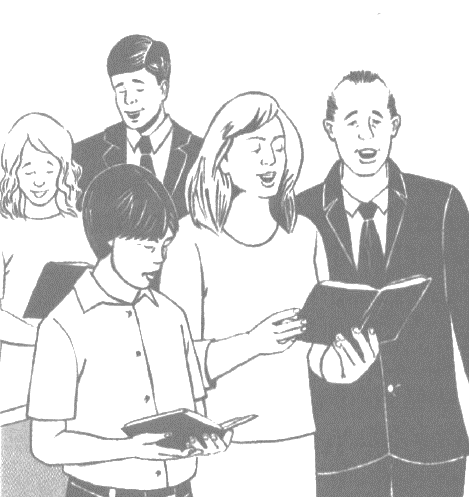 Levante as mãos no santuário
Domingo
COMENTÁRIOS:
LIÇÃO 12
- O Salmo 134 relembra a bênção sacerdotal de Arão em Números 6:24-26 (SI 67:1) e destaca a bênção como o princípio e o resultado subjacentes do relacionamento entre Deus e Israel. O povo abençoa a Deus no santuário, e Deus abençoa Seu povo desde Sião. As bênçãos se estendem o todos, pois o Senhor é o Criador do céu e da Terra. A menção de Sião como o lugar das bênçãos especiais divinas enfatiza o vínculo de aliança do Senhor com Seu povo. É, portanto, dentro da aliança da graça que Israel exerce o privilégio de abençoar o Senhor e ser abençoado por Ele. Os salmos retratam os adoradores como servos do Senhor “que se encontram na Casa do Senhor nas horas da noite” (SI 134:1), o que deve ser uma referência à guarda noturna dos levitas (lCr 9:23-27) ou ao louvor que eles ofereciam a Deus tanto de dia quanto de noite (lCr 9:33). Como os israelitas adoravam o Deus invisível, que não podia ser representado na forma de alguma imagem.
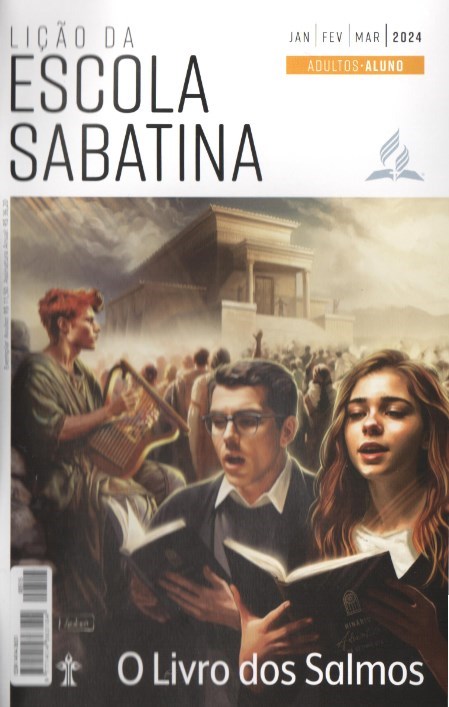 LEITURAS DA SEMANA: Sl 134; Is 42:10-12; Ap 14:3; Sl 15; 101:1-3; 96; Ap 14:6-12; Jo 4:23,24
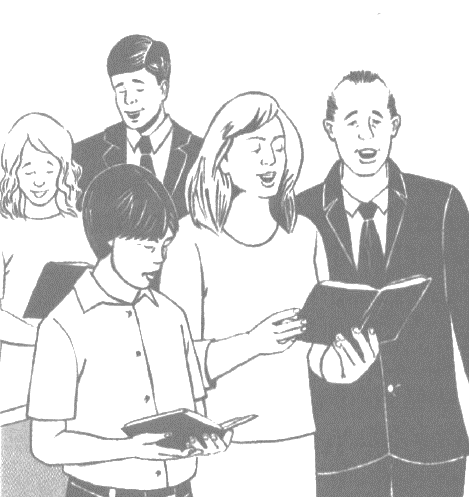 Cantem ao Senhor um cântico novo
Segunda
PERGUNTAS:
LIÇÃO 12
3. Qual é o tema comum nos Salmos 33:3; 40:3; 96:1; 98:1; 144:9 e 149:1?

4. Leia Isaías 42:10-12; Apocalipse 5:9; 14:3. O que podemos deduzir do "cântico novo” a partir dessas passagens?









Qual seria o seu "cântico novo" para expressaras bênçãos de Deus em sua vida?
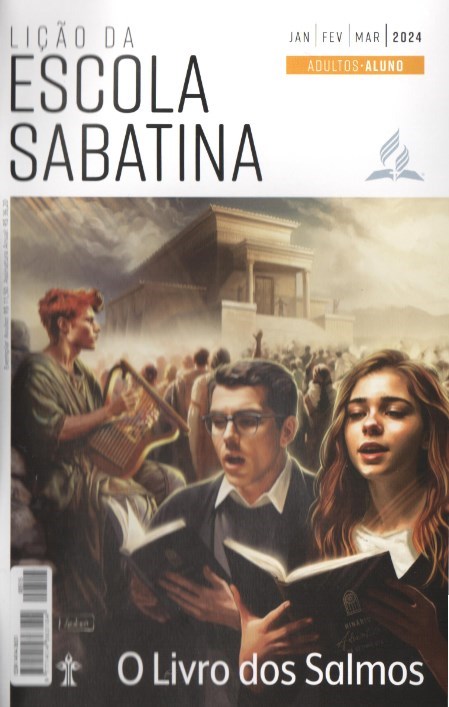 LEITURAS DA SEMANA: Sl 134; Is 42:10-12; Ap 14:3; Sl 15; 101:1-3; 96; Ap 14:6-12; Jo 4:23,24
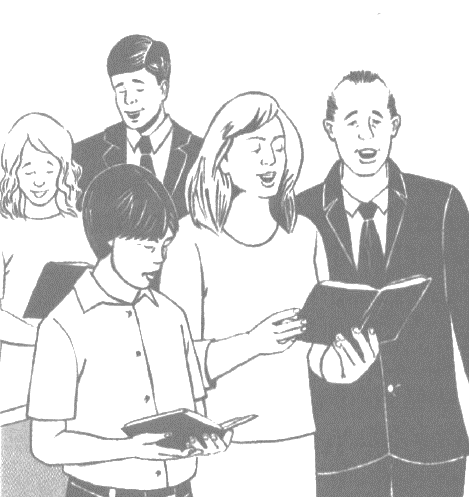 Cantem ao Senhor um cântico novo
Segunda
COMENTÁRIOS:
LIÇÃO 12
- Israel é descrito com termos afetuosos como povo que é chegado a Deus (SI 148:14), sugerindo que, de toda a criação, Israel tem o status mais especial e, portanto, tem o maior privilégio e dever de ser grato ao Senhor. Assim, a Bíblia encoraja os crentes de todas as gerações a cantar o cântico novo em louvor ao Redentor, cântico que carrega o testemunho singular sobre a salvação no sangue do Cordeiro. Um “cântico novo” pode representar uma nova canção que ninguém ouviu, uma canção que celebra uma experiência vivida da graça. O “cântico novo” pode também exprimir esperança, e nesse caso a característica “novo” se manifesta na antecipação da experiência singular, sem precedentes, da majestade de Deus no futuro. A verdadeira adoração vai além de sacrifícios e ofertas e reflete um relacionamento vivo sempre novo e dinâmico com Deus. Em certo sentido, pode-se dizer que o “cântico novo” é uma nova expressão, mesmo diária, do nosso amor e apreço pelo que Deus fez por nós.
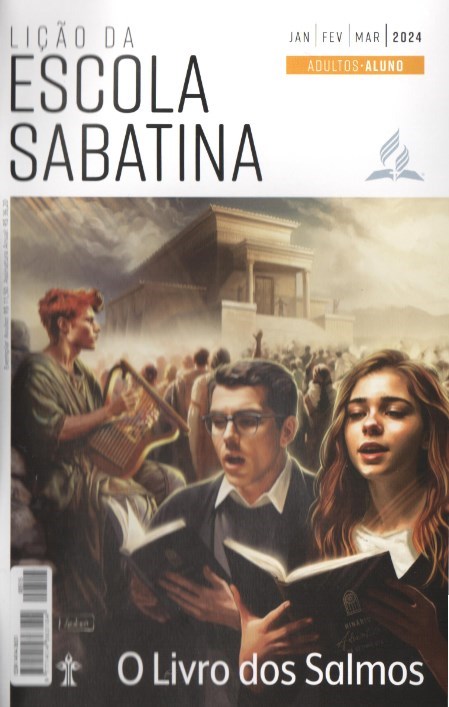 LEITURAS DA SEMANA: Sl 134; Is 42:10-12; Ap 14:3; Sl 15; 101:1-3; 96; Ap 14:6-12; Jo 4:23,24
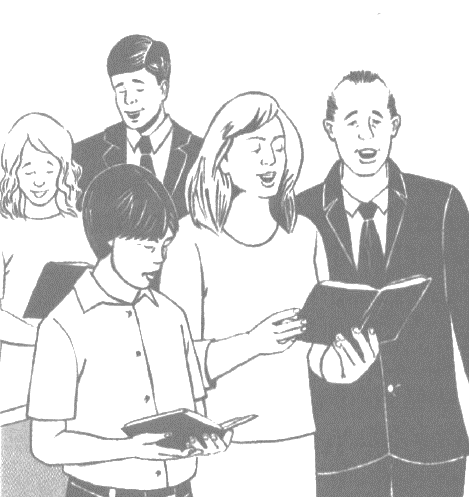 Senhor, quem habitará no Teu tabernáculo?
Terça
PERGUNTAS:
LIÇÃO 12
5. Leia o Salmo 15. Quem é digno de adorar na presença de Deus?

6. Leia os Salmos 24:3-6; 101:1-3. O que significa ser santo?










Quais são as escolhas conscientes que elevemos fazer para evitar tudo aquilo que nos afasta de Deus?
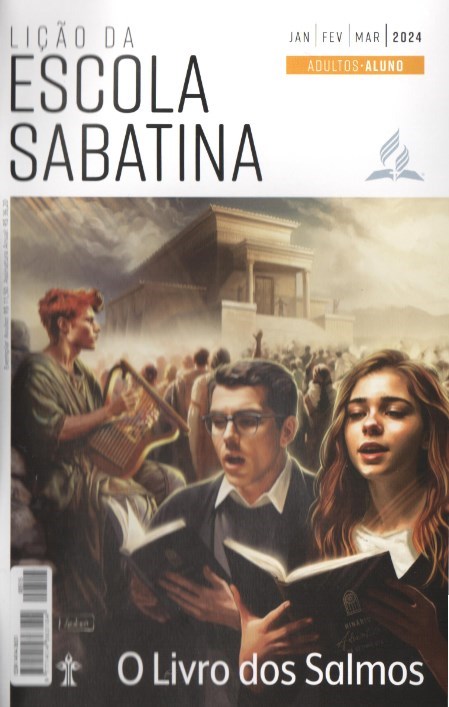 LEITURAS DA SEMANA: Sl 134; Is 42:10-12; Ap 14:3; Sl 15; 101:1-3; 96; Ap 14:6-12; Jo 4:23,24
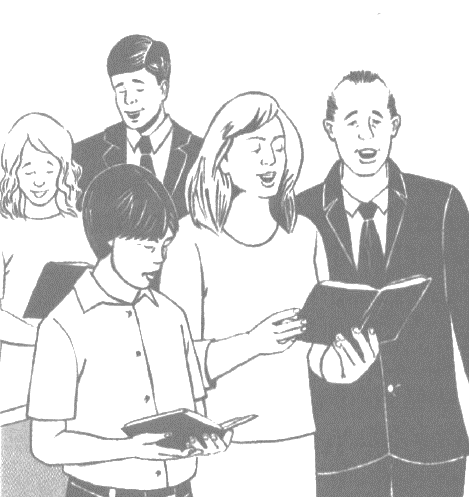 Senhor, quem habitará no Teu tabernáculo?
Terça
COMENTÁRIOS:
LIÇÃO 12
- Um coração perfeito é a maior qualidade do adorador diante de Deus. O hebraico tamim, "perfeito”, transmite a noção de “completude” e “totalidade”. Uma videira perfeita é “inteira", intacta e saudável (Ez 15:5). Os animais oferecidos como sacrifícios tinham que ser tamim, ou sem mácula (Lv 22:21-24). O discurso “perfeito” é inteiramente verdadeiro (Jó 36:4). Um “coração perfeito”, portanto, é um coração puro (SI 24:4) ou um coração íntegro (SI 15:2). Ele busca a Deus (SI 24:6) e é restaurado pelo perdão divino (SI 51:2-10). Uma vida irrepreensível brota do reconhecimento da graça de Deus e de Sua justiça. A graça divina inspira e capacita os servos de Deus a viver no temor do Senhor, o que significa viver em livre comunhão com o Senhor e em submissão à Sua Palavra. O testemunho de uma vida dedicada e piedosa traz louvor a Deus e não a si mesma.
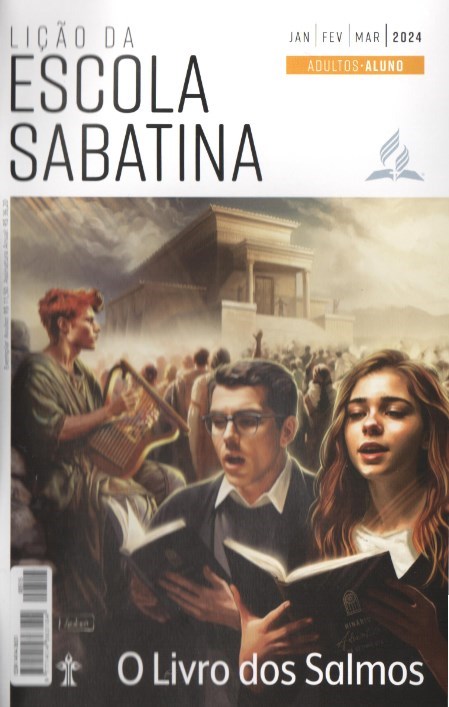 LEITURAS DA SEMANA: Sl 134; Is 42:10-12; Ap 14:3; Sl 15; 101:1-3; 96; Ap 14:6-12; Jo 4:23,24
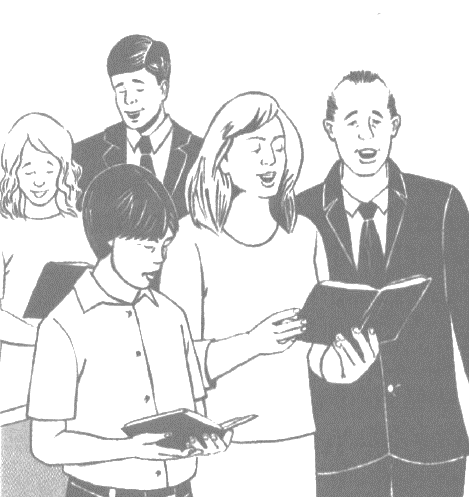 Anunciem entre as nações a Sua glória
Quarta
PERGUNTAS:
LIÇÃO 12
7. Que múltiplos aspectos da adoração são mencionados no Salmo 96?











Compare o Salmo 96 com as três mensagens angélicas (Ap 14:6-12). O salmo ensina as mesmas verdades básicas das três mensagens que devemos proclamar ao mundo?
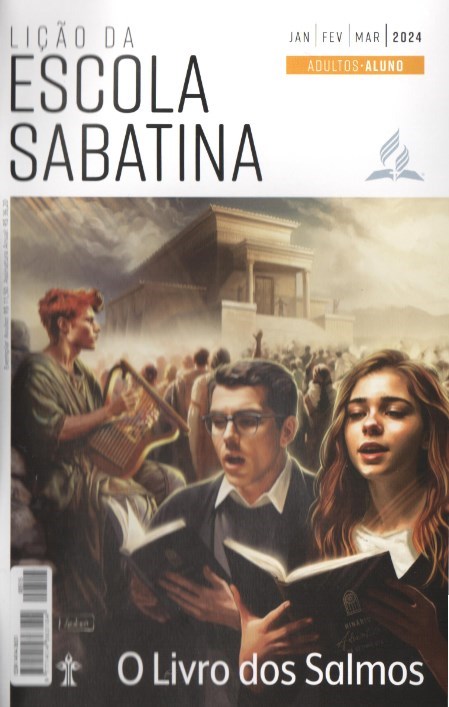 LEITURAS DA SEMANA: Sl 134; Is 42:10-12; Ap 14:3; Sl 15; 101:1-3; 96; Ap 14:6-12; Jo 4:23,24
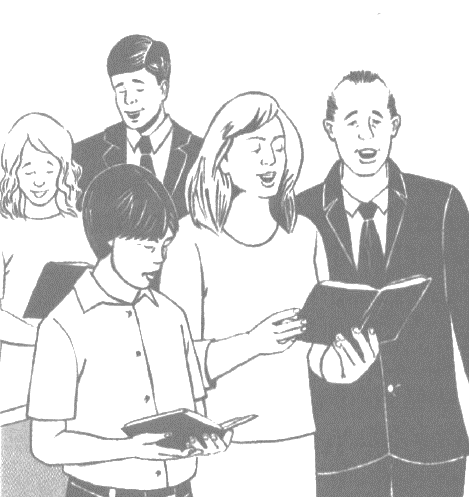 Anunciem entre as nações a Sua glória
Quarta
COMENTÁRIOS:
LIÇÃO 12
No entanto, cantar, louvar, levar ofertas e proclamar o evangelho não são ações separadas, mas diferentes formas de adoração. A proclamação da salvação de Deus às nações fundamenta o louvor e dá conteúdo à adoração. Observe como as razões para a adoração coincidem com a mensagem proclamada a outros povos: “porque o SENHOR é grande” (SI 96:4), “porque todos os deuses dos povos não passam de ídolos; o SENHOR, porém, fez os céus” (SI 96:5), “reina o Senhor” (SI 96:10) e “porque vem, vem julgar a Terra” (SI 96:13). Assim, o objetivo do evangelismo é unir outros povos ao povo de Deus e, finalmente, toda a criação na adoração ao Senhor (SI 96:11-13). A adoração brota do reconhecimento de quem o Senhor é: Criador, Rei e Juiz (SI 96:5,10,13). Adoração é recordar os atos passados de Deus (criação), celebrar Suas maravilhas presentes (o sustento do mundo e Seu reinado presente) e antecipar Seus atos futuros (juízo do tempo do fim e nova vida no novo céu e na nova Terra).
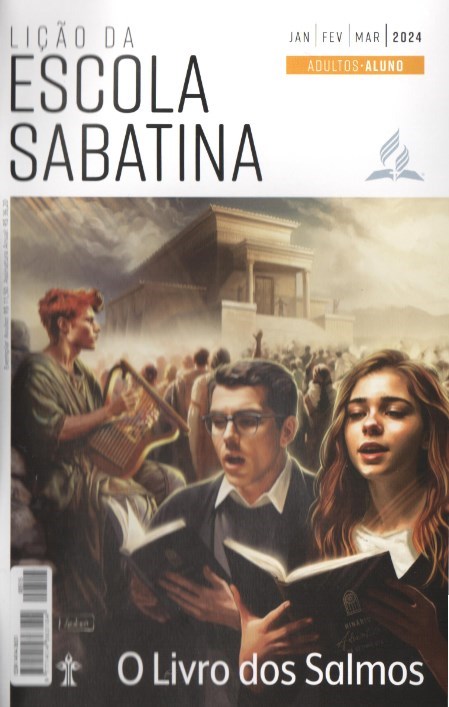 LEITURAS DA SEMANA: Sl 134; Is 42:10-12; Ap 14:3; Sl 15; 101:1-3; 96; Ap 14:6-12; Jo 4:23,24
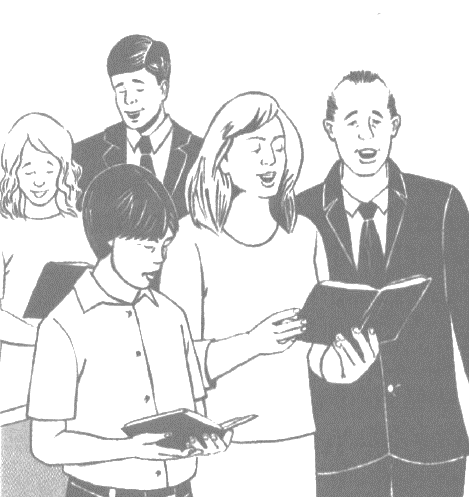 Quando Deus não Se agrada de sacrifícios
Quinta
PERGUNTAS:
LIÇÃO 12
8. Leia os Salmos 40:6-8; 50:7-23; 51:16-19. Que questão importante esses textos abordam? Por que, às vezes, Deus não Se agradava dos sacrifícios que Ele prescreveu em Sua Palavra (Êx 20:24)?


9. Leia João 4:23, 24. A que Jesus chamou atenção nessa passagem que se encaixa exatamente com as advertências dos salmos mencionados na lição de hoje?




Será que nós, tendo tanta luz e conhecimento, não caímos na armadilha de pensar que apenas conhecer a verdade e passar pelos rituais da verdade é suficiente?
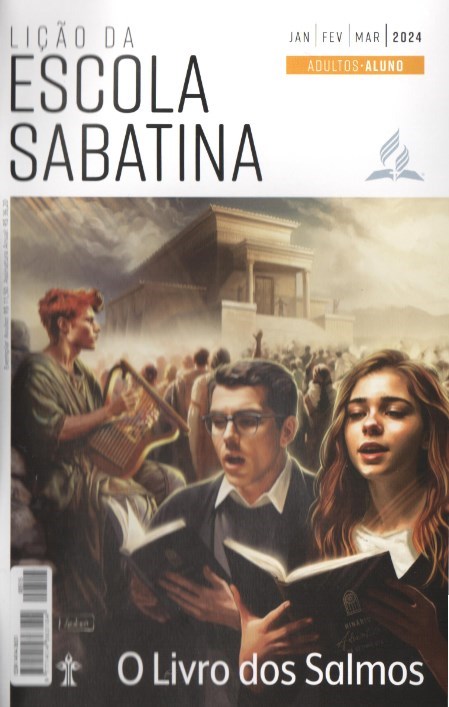 LEITURAS DA SEMANA: Sl 134; Is 42:10-12; Ap 14:3; Sl 15; 101:1-3; 96; Ap 14:6-12; Jo 4:23,24
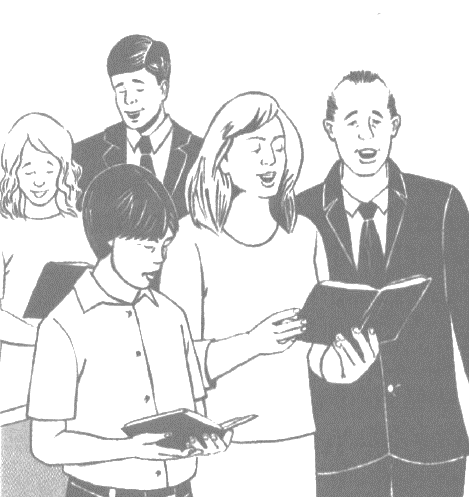 Quando Deus não Se agrada de sacrifícios
Quinta
COMENTÁRIOS:
LIÇÃO 12
Sacrifícios não são suficientes. De que adiantavam esses sacrifícios se o coração dos que os ofereciam não estava cheio de arrependimento,
fé e tristeza pelo pecado? Somente quando acompanhados de arrependimento e sincera ação de graças os sacrifícios de touros poderiam agradar a Deus como “sacrifícios de justiça” (SI 51:19, veja também SI 50:14). Jesus, ao citar Isaías, expressou isso assim: “Este povo Me honra com os lábios, mas o seu coração está longe de Mim” (Mt 15:8). Os problemas que os salmistas viram eram os mesmos que Jesus encontrou em relação a alguns, especialmente os líderes, durante o Seu ministério terreno. Quando não há unidade entre a expressão externa da adoração e a motivação interna correta para ela, em geral os rituais se tornam mais importantes do que a experiência de se aproximar de Deus. Ou seja, as formas de adoração se tornam um fim em si mesmas, em oposição ao Deus a quem esses rituais devem apontar e revelar.
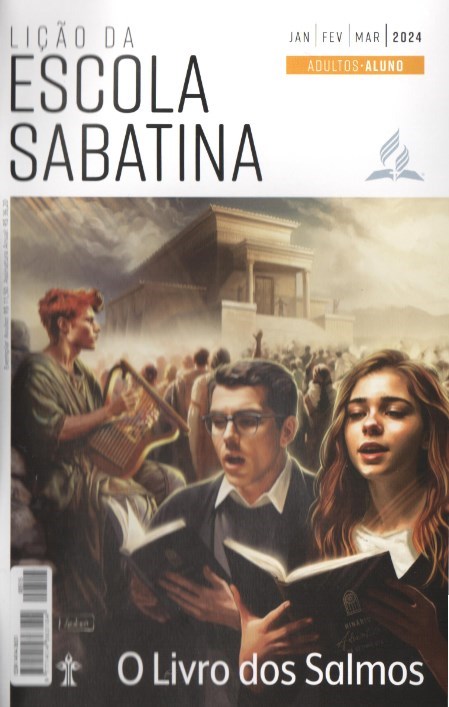 LEITURAS DA SEMANA: Sl 134; Is 42:10-12; Ap 14:3; Sl 15; 101:1-3; 96; Ap 14:6-12; Jo 4:23,24
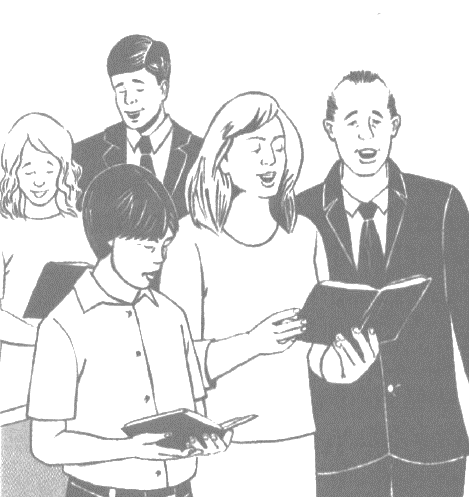 Estudo adicional
Sexta
COMENTÁRIOS:
LIÇÃO 12
“Embora Deus não habite em templos feitos por mãos humanas, Ele honra com Sua presença as assembleias de Seu povo. O Senhor prometeu que, quando Seus servos se reunissem para buscá-Lo, reconhecendo seus pecados e para orar uns pelos outros, Ele Se reuniria com eles por meio de Seu Espírito. Mas os que se reúnem para adorá-Lo devem abandonar tudo que é mau. Se não O adorarem em espírito e em verdade e na beleza de Sua santidade, o culto será sem valor. Sobre esses, o Senhor declara: ‘Este povo honra-Me com os lábios, mas o seu coração está longe de Mim. E em vão Me adoram’” (Mt 15:8, 9; Ellen G. White, Profetas e Reis [CPB, 2021], p. 27).
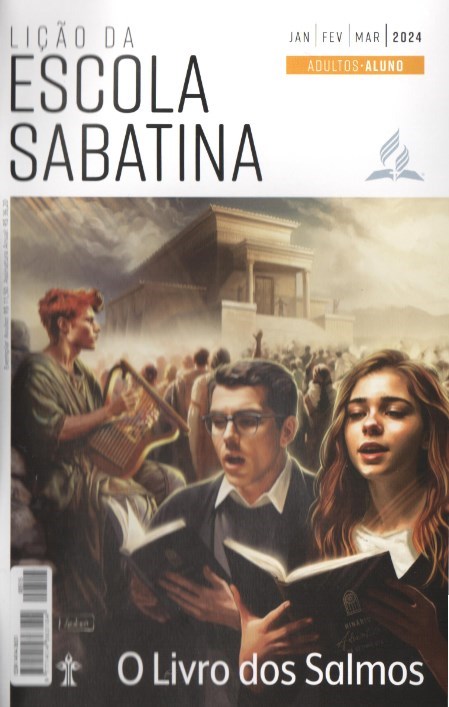 LEITURAS DA SEMANA: Sl 134; Is 42:10-12; Ap 14:3; Sl 15; 101:1-3; 96; Ap 14:6-12; Jo 4:23,24
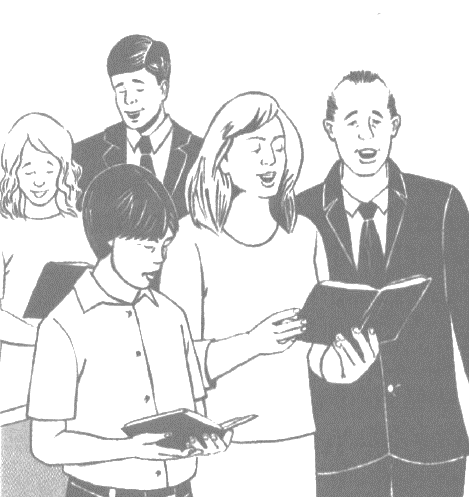 Estudo adicional
Sexta
PERGUNTAS:
LIÇÃO 12
1. Qual é a maior oferta do adorador a Deus (SI 40:6-10; Rm 12:1, 2)?

2. Qual é a relação entre os cultos individual e comunitário? Precisamos de ambos?

3. Adoração é apenas orar, cantar hinos e estudar a Bíblia e a literatura espiritual?

4. Ellen G. White escreveu: “Os cultos a Ele dedicados não deveriam ser vistos como uma atividade triste e cansativa. Louvar ao Senhor e desempenhar uma parte em Sua obra devem ser um prazer” (Caminho a Cristo, p. 103). Como a adoração ao Senhor pode se tornar um prazer?
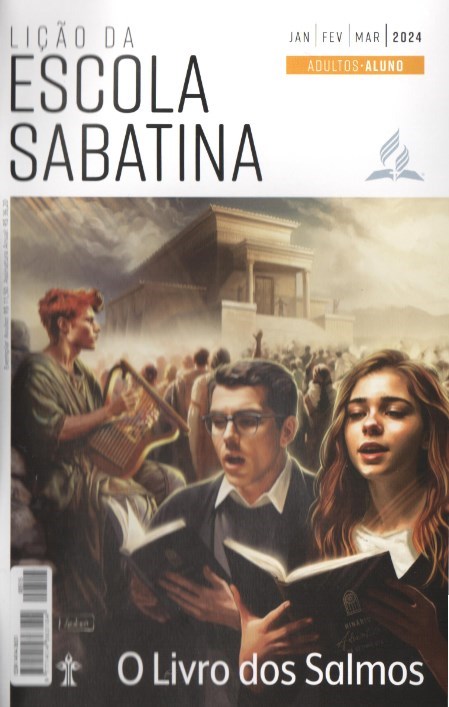 LEITURAS DA SEMANA: Sl 134; Is 42:10-12; Ap 14:3; Sl 15; 101:1-3; 96; Ap 14:6-12; Jo 4:23,24